КУКОЛЬНЫЙ  ТЕАТР
Воспитатель подготовительной гр. № 6  «Кузнечики»:
Тарасова Н.П. 
Декабрь 2019 год
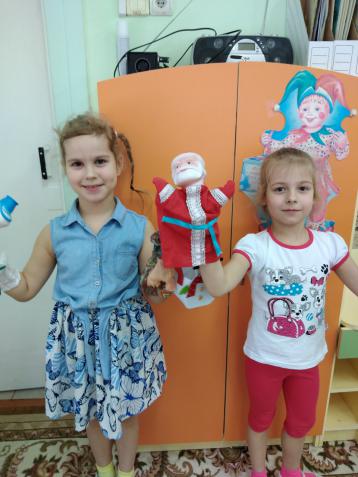 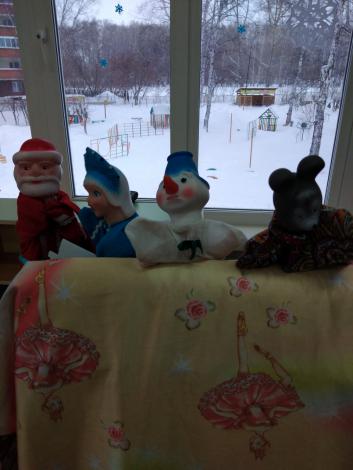 Кукольный театр мы сейчас покажем
Будет интересно, сказку вам расскажем
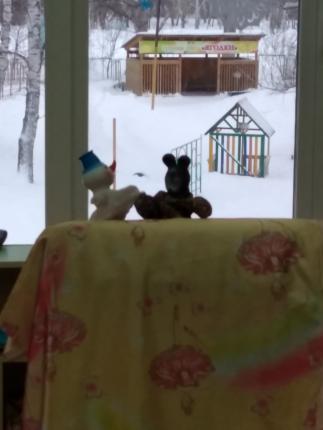 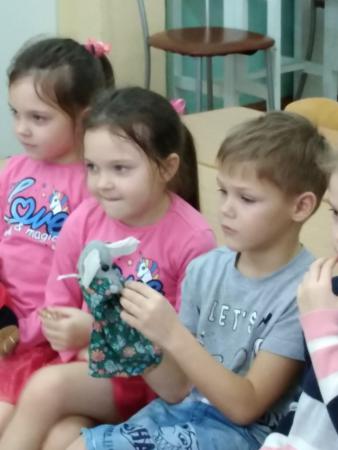 расширение знаний педагогов о театрализованной деятельности дошкольников и совершенствование практических навыков, необходимых в работе с детьми по данному направлению.
Кукольный театр дети посмотрели,
Было интересно им на самом деле!
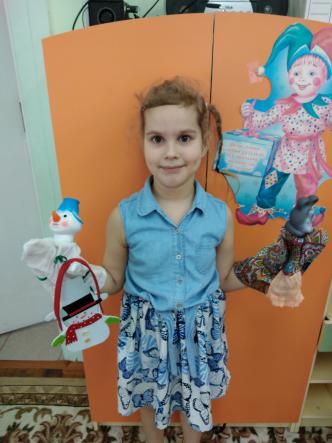 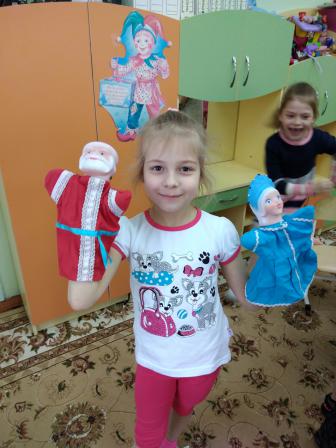 Сказку сочинила Даша,
А показать помогла ей Саша!
Девчата просто молодцы,
Выступали от души!
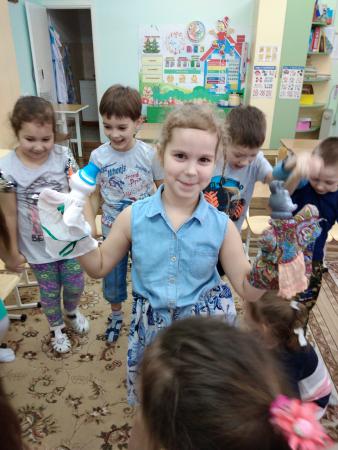 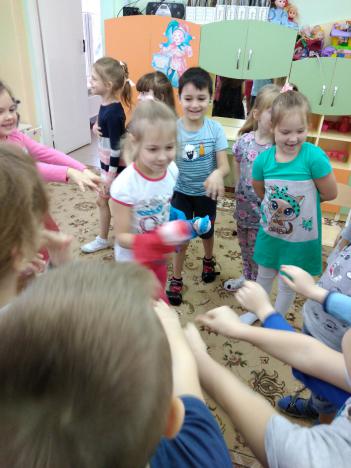 Сказку посмотрели, поиграть захотели.
В круг скорей вставайте, игру начинайте!
Спасибо за внимание!